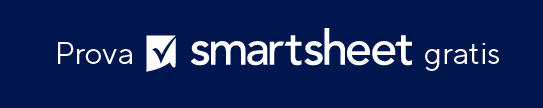 MODELLO DI MAPPATURA DELL’ACCOUNT
NOME DELL’AZIENDA
COMPLETATO DA
Completato da Nome
00/00/0000
NOME
––––––––––––––––––––
TITOLO
NOME
––––––––––––––––––––
TITOLO
NOME
––––––––––––––––––––
TITOLO
NOME
––––––––––––––––––––
TITOLO
NOME
––––––––––––––––––––
TITOLO
NOME
––––––––––––––––––––
TITOLO
NOME
––––––––––––––––––––
TITOLO
NOME
––––––––––––––––––––
TITOLO
NOME
––––––––––––––––––––
TITOLO
NOME
––––––––––––––––––––
TITOLO
NOME
––––––––––––––––––––
TITOLO
NOME
––––––––––––––––––––
TITOLO
NOME
––––––––––––––––––––
TITOLO
NOME
––––––––––––––––––––
TITOLO
NOME
––––––––––––––––––––
TITOLO
NOME
––––––––––––––––––––
TITOLO
NOME
––––––––––––––––––––
TITOLO
NOME
––––––––––––––––––––
TITOLO
NOME
––––––––––––––––––––
TITOLO
NOME
––––––––––––––––––––
TITOLO
NOME
––––––––––––––––––––
TITOLO
NOME
––––––––––––––––––––
TITOLO
MODELLO DI MAPPATURA DELL’ACCOUNT
NOME
––––––––––––––––––––
TITOLO
NOME
––––––––––––––––––––
TITOLO
NOME
––––––––––––––––––––
TITOLO
COPIA E INCOLLA LE ICONE VUOTE